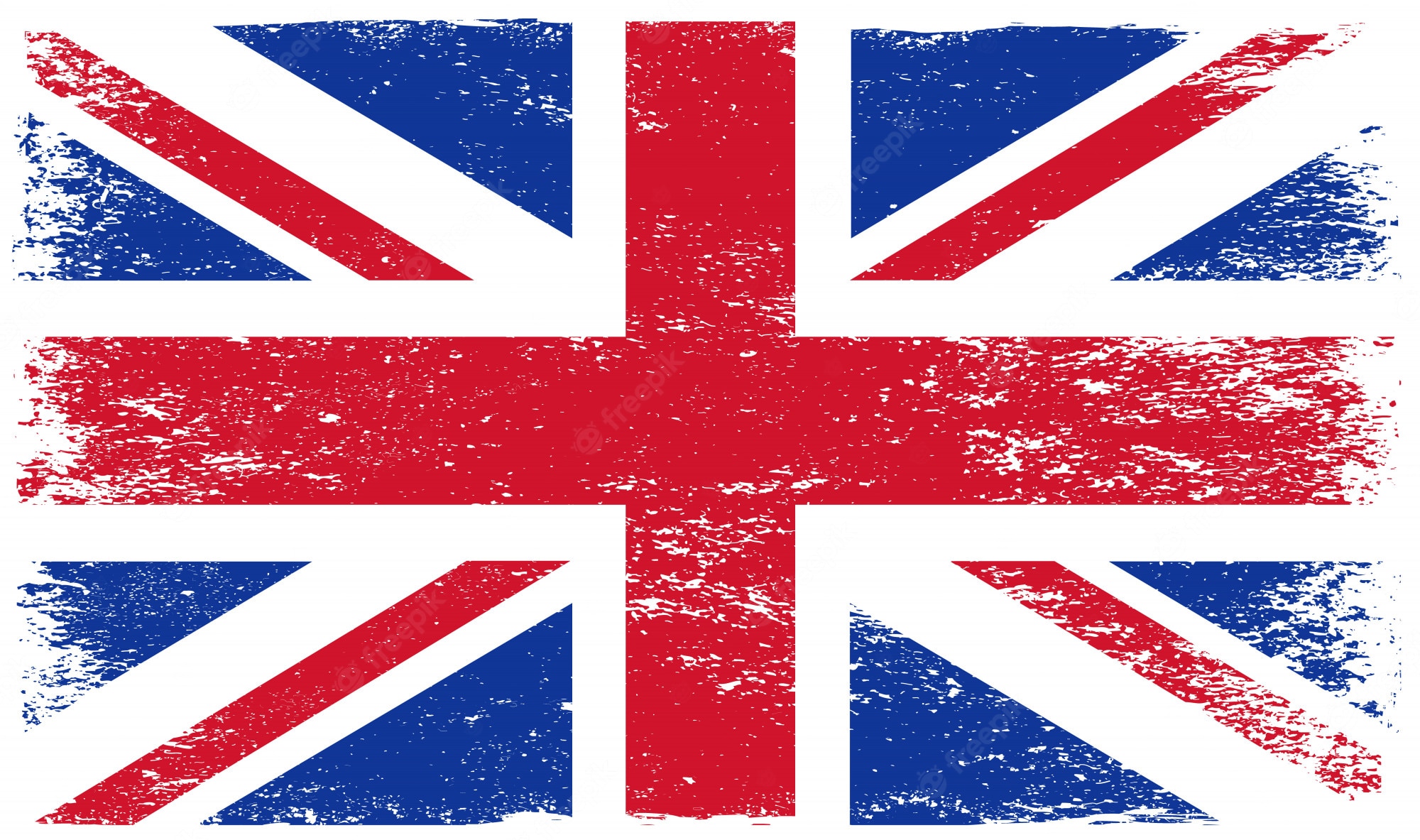 Wielka Brytania
Igor Bierła 1a
Flaga Wielkiej Brytanii                                Herb Wielkiej Brytanii
Państwo wyspiarskie w Europie Zachodniej,w skład którego wchodzą:
    - Anglia, Walia i Szkocja, położone na wyspach:	Wielka Brytania,  Irlandia Północna -	 	leżąca w północnej części wyspy Irlandia
      - Językiem urzędowym jest angielski
Wielka Brytania jest monarchią parlamentarną.


Głowa państwa: Król Karol III 


(wcześniej Królowa Elżbieta II ✝)


Premier: Liz Truss
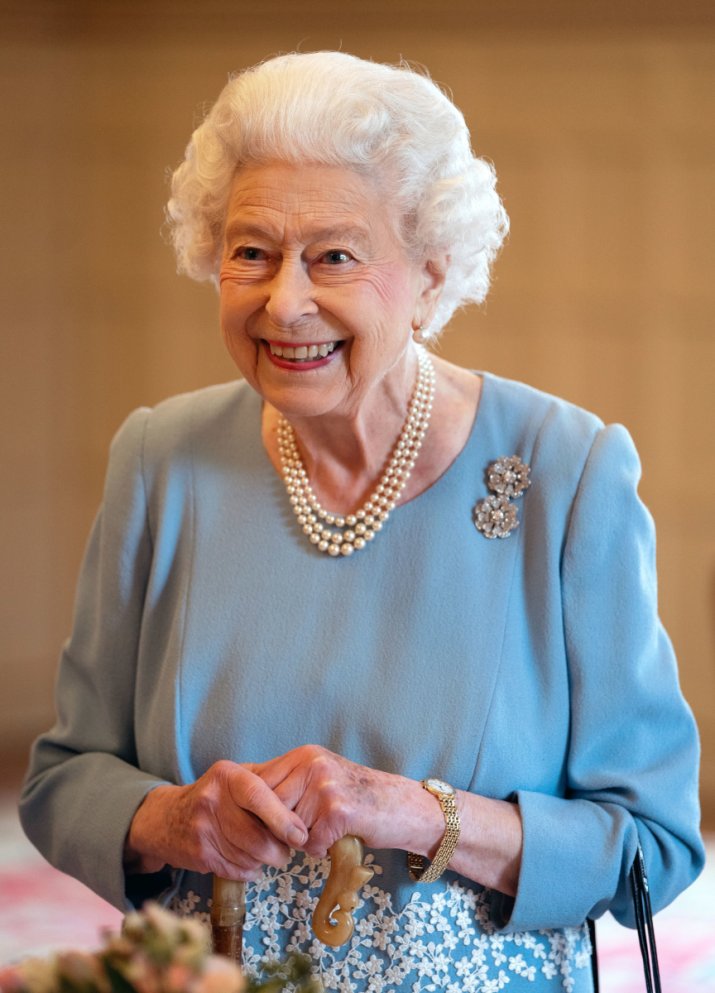 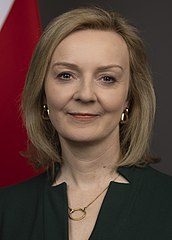 Londyn
Londyn jest stolicą Wielkiej Brytanii i jednocześnie największym miastem Anglii, miasto położone jest w południowo-wschodniej części kraju.
 Jest trzecim największym miastem Europy oraz jednym z największych miast na świecie.
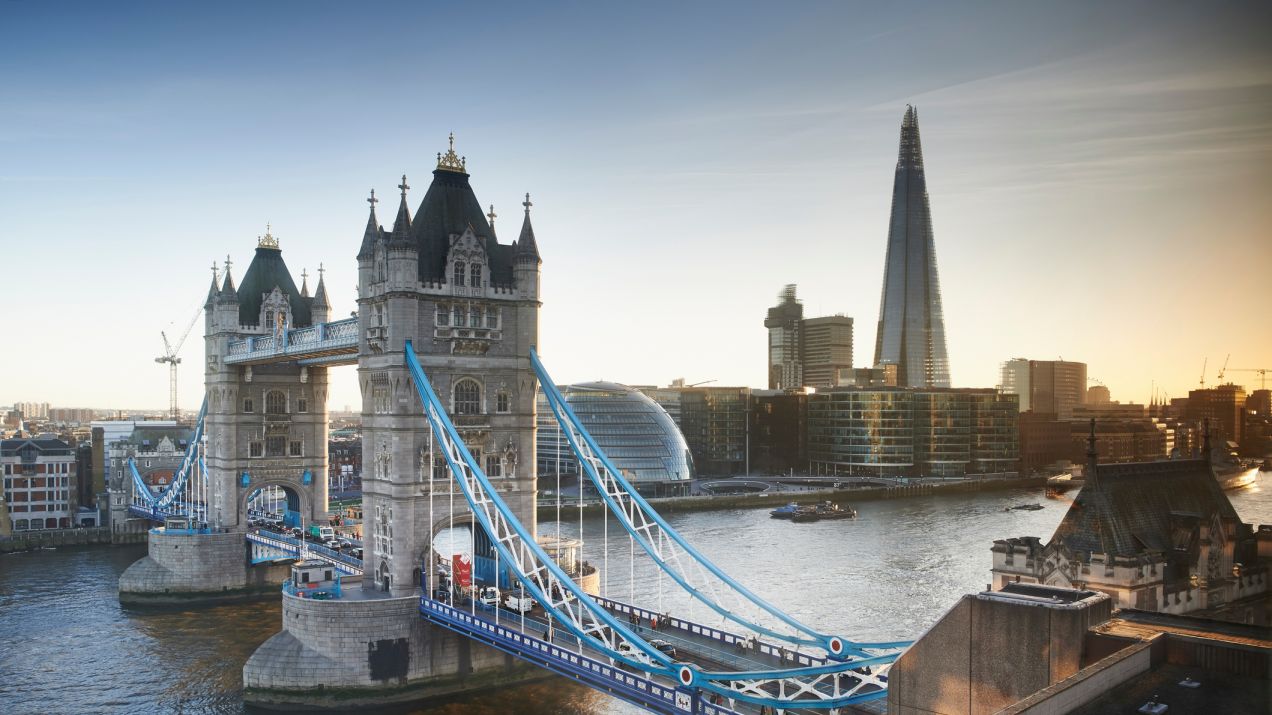 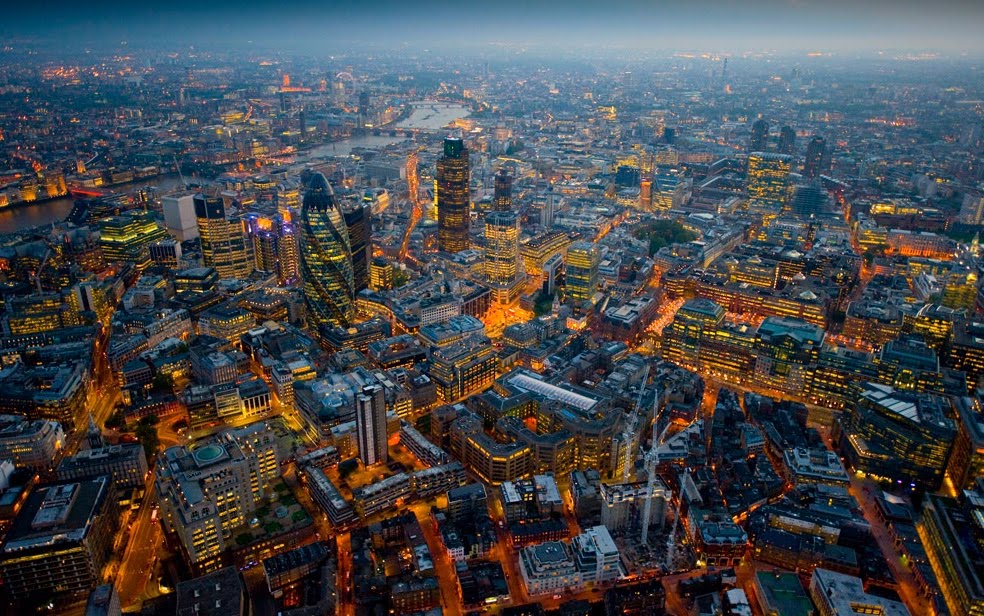 Pałac Buckingham
W pałacu zamieszkuje aktualna                                                                             Przed Pałacem odbywa się również regularna          „głowa Państwa”                                                                                                            zmiana Warty
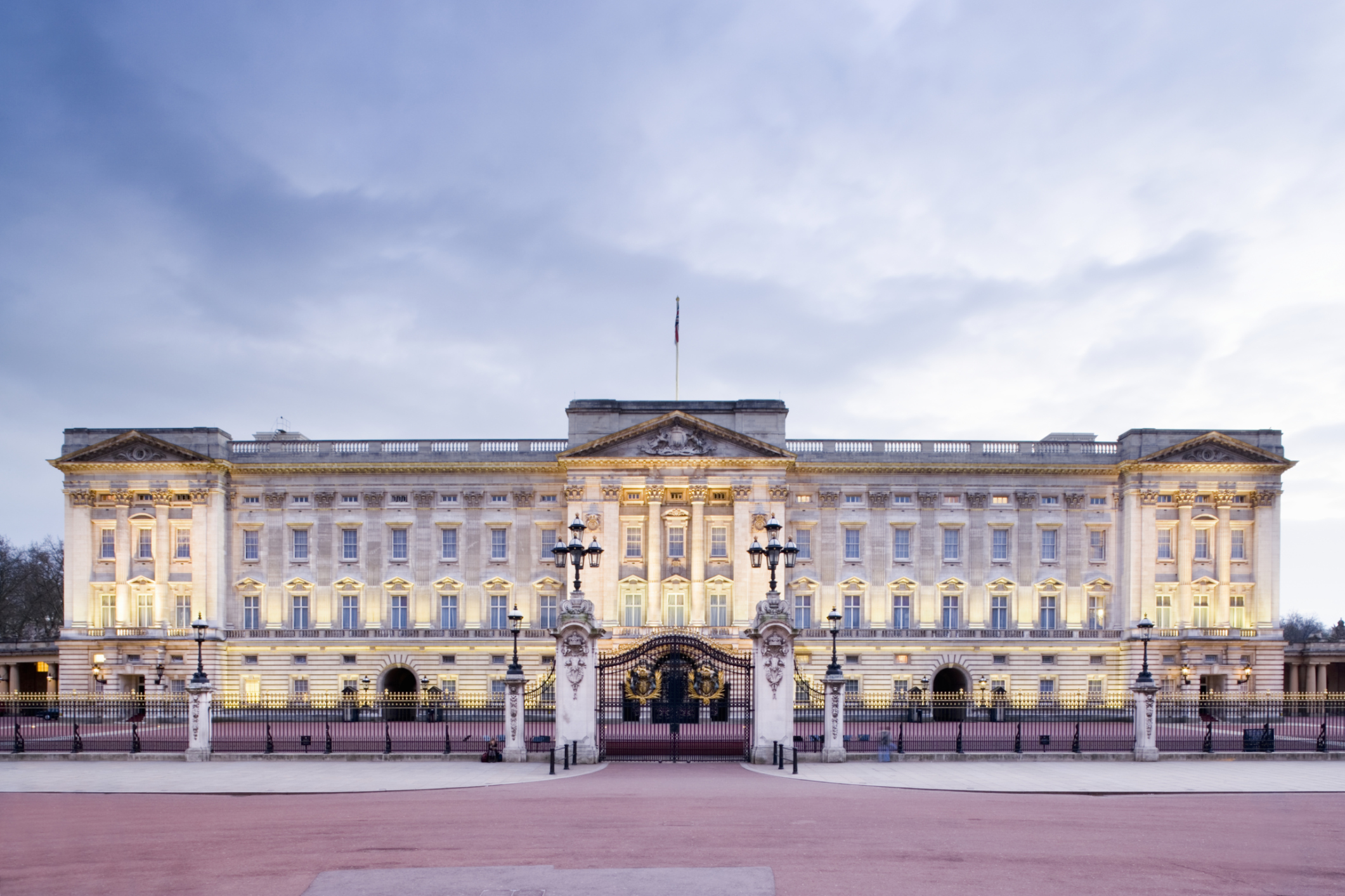 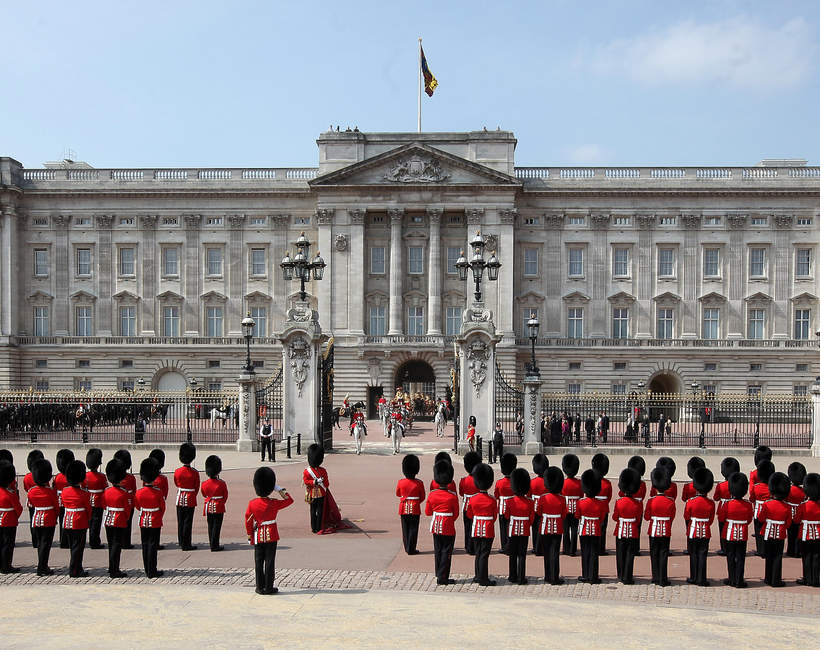 Większe miasta Wielkiej Brytanii
Do większych miast Wielkiej Brytanii należą m.in. : Birmingham, Manchester oraz Liverpool.
Birmingham                             Manchester                              Liverpool
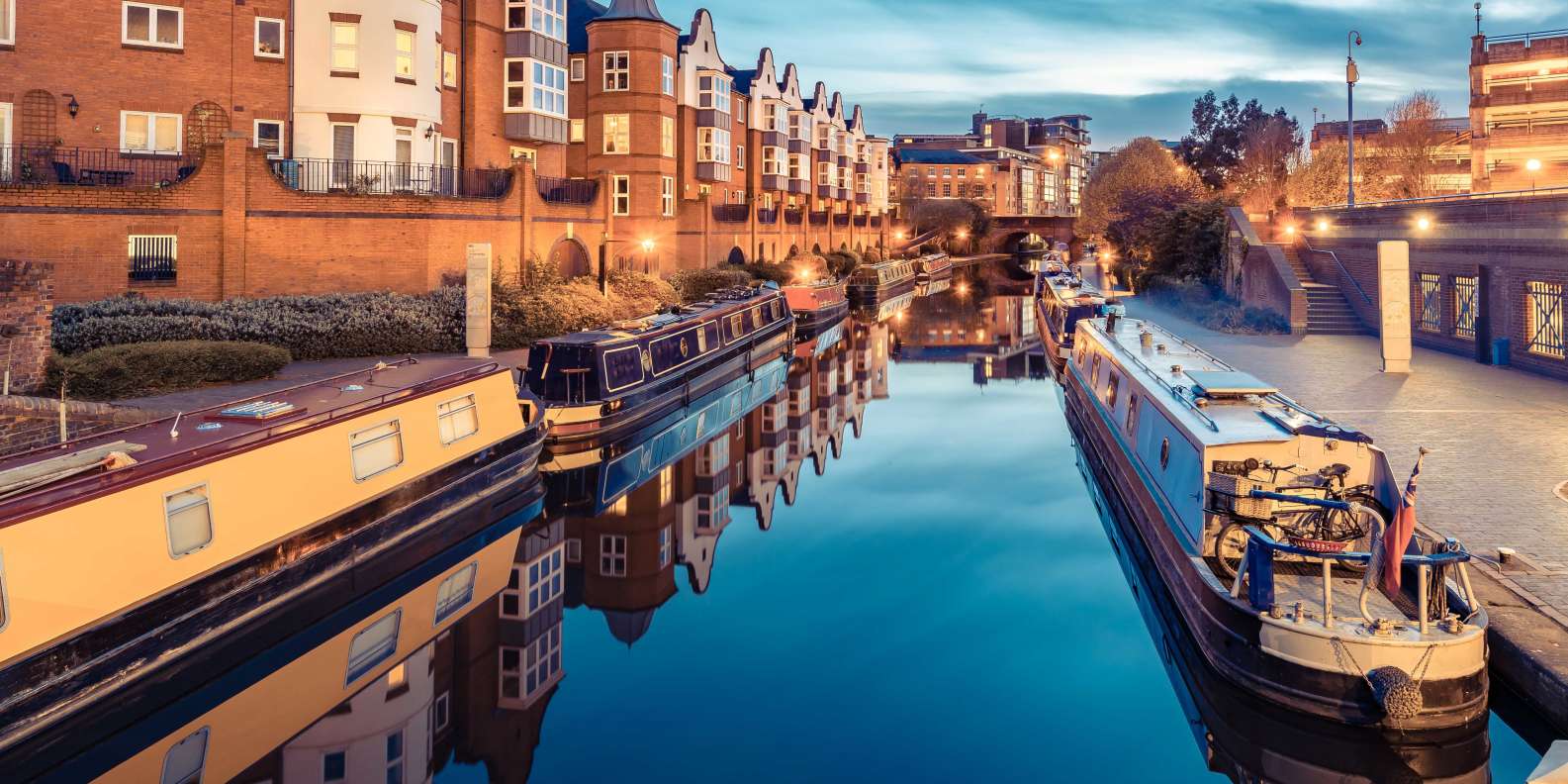 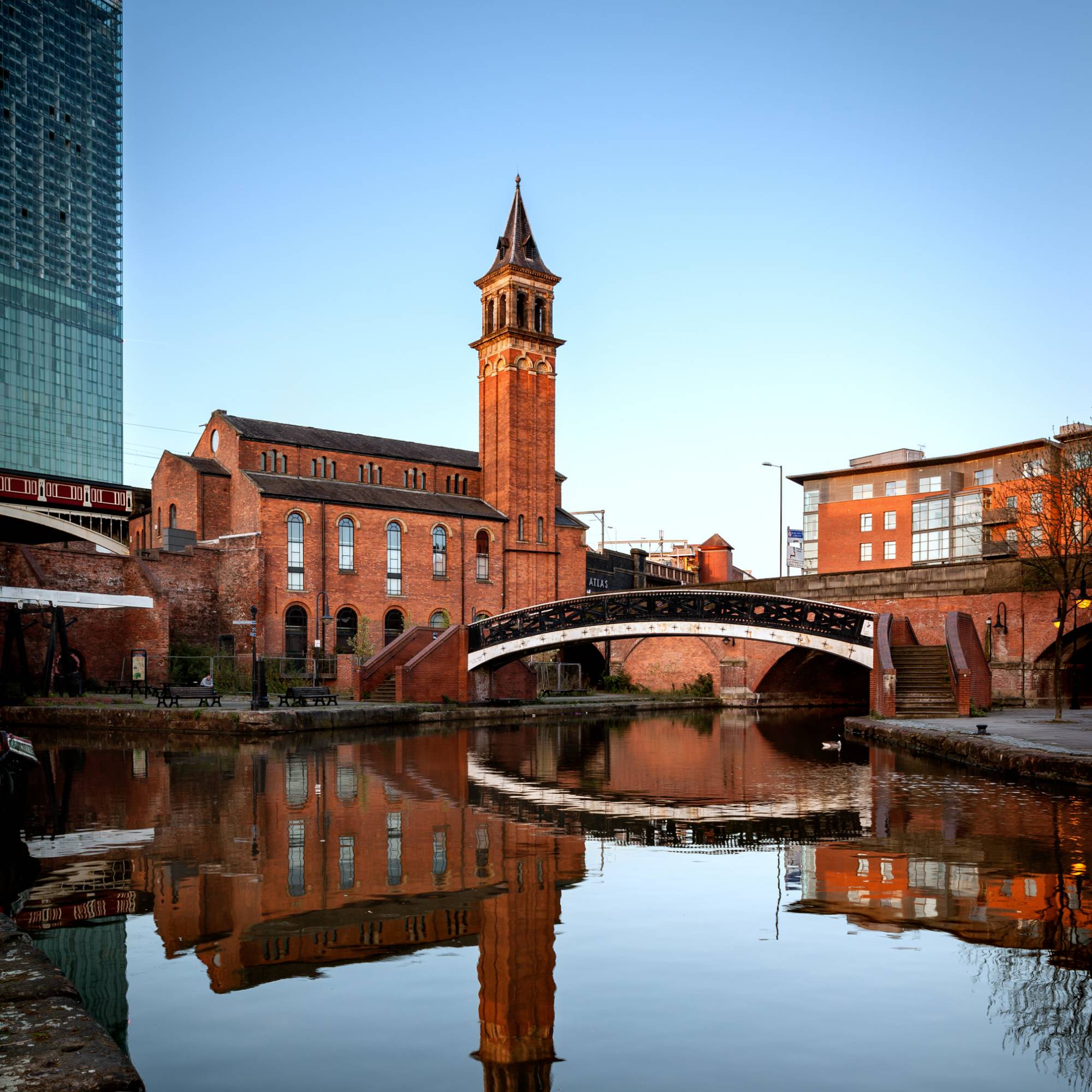